Vocabulary
For Audio Recording
Audio
Sound, especially recorded and/or reproduced sound
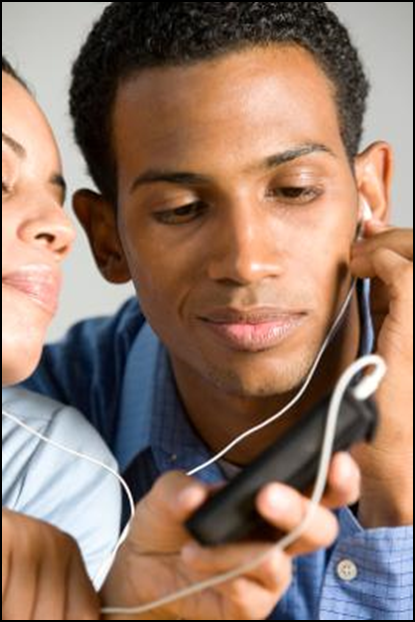 Frequency
The number of vibrations or waves per unit of time, usually given in cycles per second
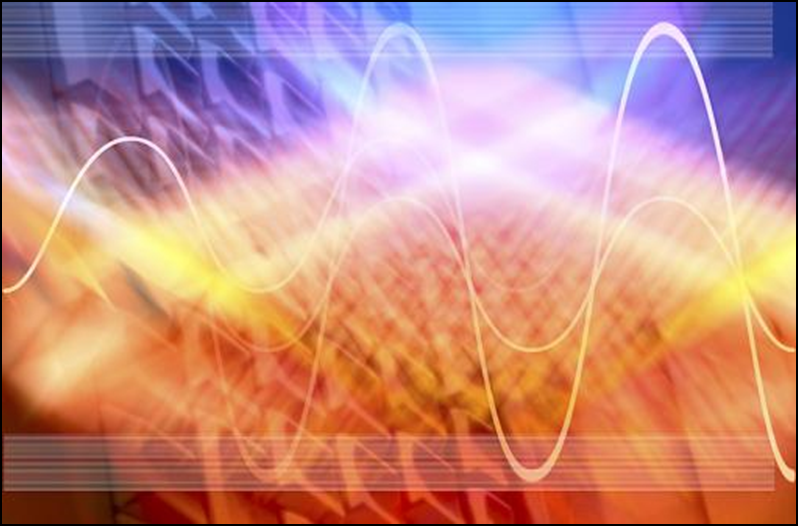 Microphone
An instrument that converts sound waves into an electric signal: used mostly for sound recording and/or reproduction
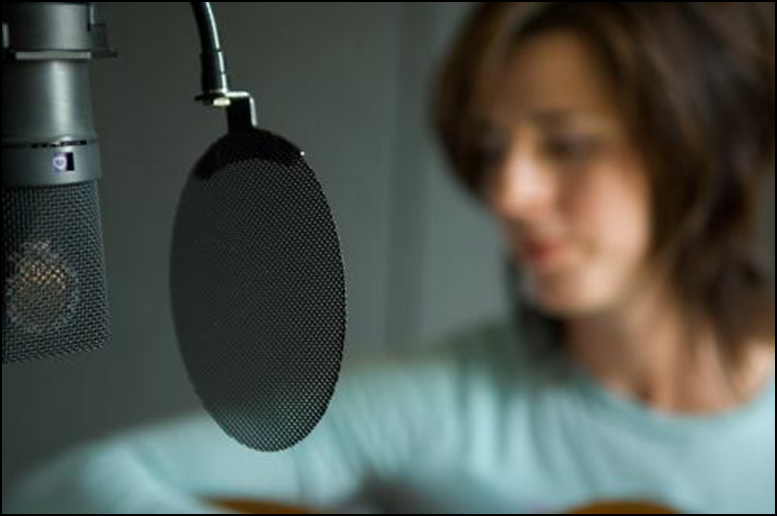 Pitch
The characteristic of sound determined by the frequency of the sound waves
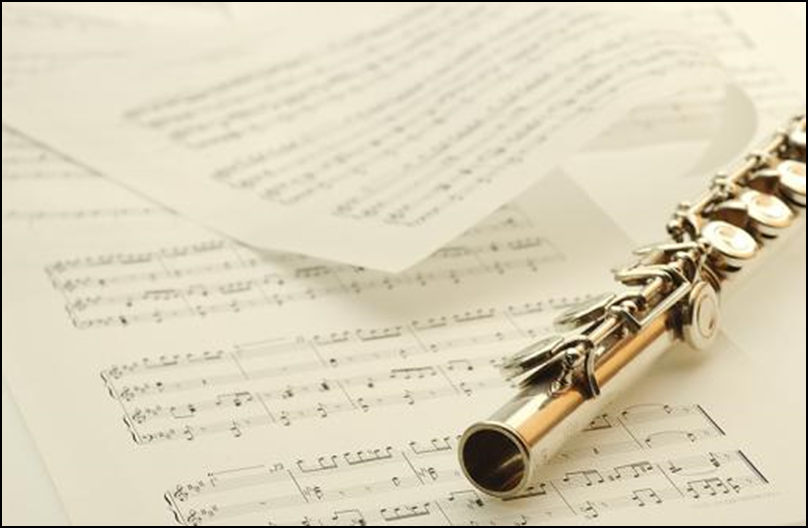 PSA
Abbreviation for Public Service Announcement
A message prepared for media to deliver a message of public interest or benefit: usually from a non-profit, charitable, or government organization
Script
Written text of words to be spoken, particularly for stage, film, radio or television
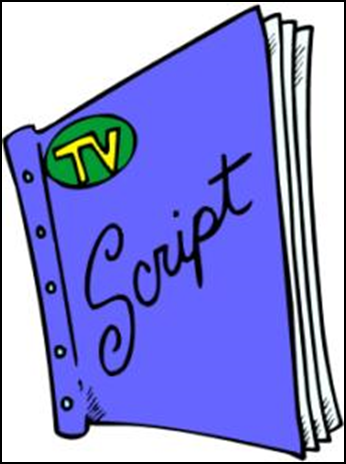 Sound bite
A sampling or short piece of speech taken from a longer speech or dialog
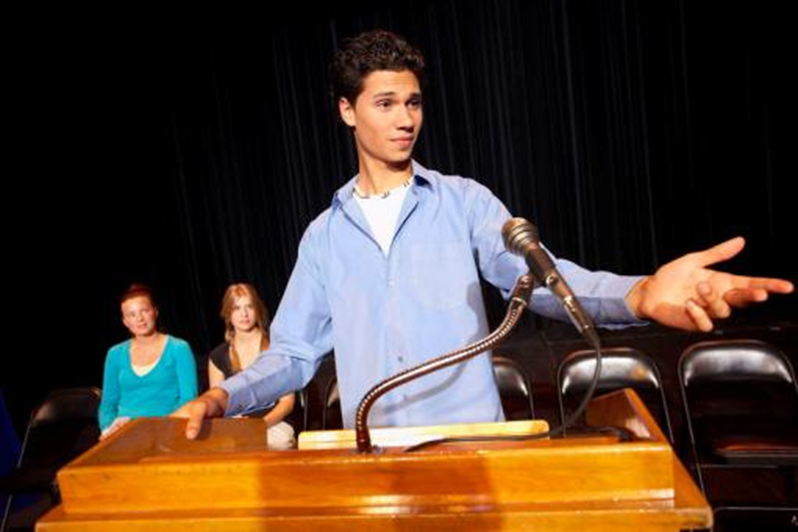 Sound card
An electronic piece of equipment added to a computer, usually as a plug-in card, that can record and play back sound
Sound clip
A short piece of sound taken from a longer feature; may also refer to a short sound recording inserted into a longer presentation such as a newscast
Sound wave
A wave of alternating high and low pressure areas moving through the air caused by the vibration of an object or vocal chord
Volume
The loudness of sound
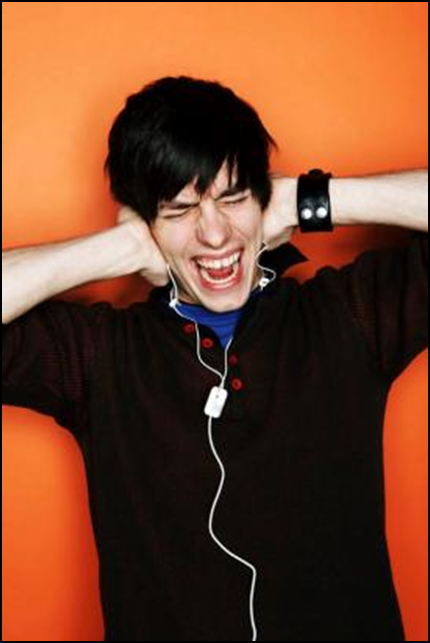 .wav
The format for storing sound in computer files
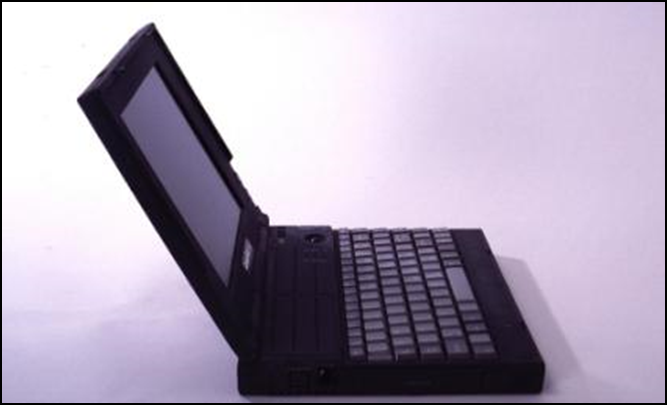